Μέγιστος Κοινός Διαιρέτης
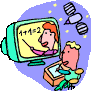 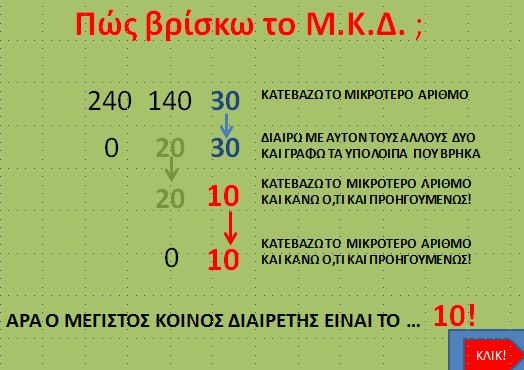 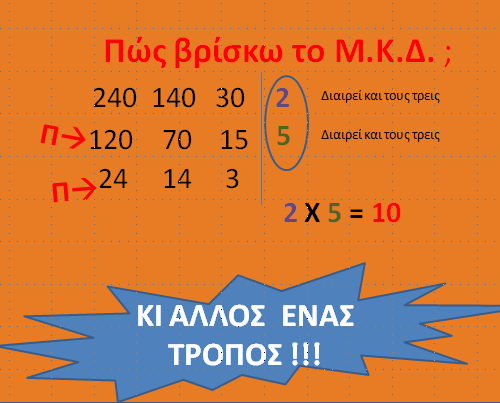 B
A
ΔΥΟ ΤΡΟΠΟΙ ΓΙΑ ΝΑ ΒΡΕΙΣ ΤΟ ΜΕΓΙΣΤΟ ΚΟΙΝΟ ΔΙΑΙΡΕΤΗ!
ΔΙΑΛΕΓΕΙΣ  ΚΑΙ ΠΑΙΡΝΕΙΣ!  ΠΟΙΟΣ ΣΟΥ ΦΑΙΝΕΤΑΙ ΠΙΟ ΕΥΚΟΛΟΣ;
ΚΛΙΚ!
Πώς βρίσκω το Μ.Κ.Δ. ;
240
140
30
ΚΑΤΕΒΑΖΩ ΤΟ ΜΙΚΡΟΤΕΡΟ  ΑΡΙΘΜΟ
0
20
30
ΔΙΑΙΡΩ ΜΕ ΑΥΤΟΝ ΤΟΥΣ ΑΛΛΟΥΣ  ΔΥΟ   ΚΑΙ ΓΡΑΦΩ ΤΑ ΥΠΟΛΟΙΠΑ  ΠΟΥ ΒΡΗΚΑ
0
10
ΚΑΤΕΒΑΖΩ ΤΟ  ΜΙΚΡΟΤΕΡΟ  ΑΡΙΘΜΟ
ΚΑΙ ΚΑΝΩ Ο,ΤΙ ΚΑΙ ΠΡΟΗΓΟΥΜΕΝΩΣ!
20
ΚΑΤΕΒΑΖΩ ΤΟ  ΜΙΚΡΟΤΕΡΟ  ΑΡΙΘΜΟ
ΚΑΙ ΚΑΝΩ Ο,ΤΙ ΚΑΙ ΠΡΟΗΓΟΥΜΕΝΩΣ!
0
0
10
10!
ΑΡΑ Ο ΜΕΓΙΣΤΟΣ ΚΟΙΝΟΣ ΔΙΑΙΡΕΤΗΣ ΕΙΝΑΙ ΤΟ …
ΚΛΙΚ!
Πώς βρίσκω το Μ.Κ.Δ. ;
150
120
15
ΚΑΤΕΒΑΖΩ ΤΟ ΜΙΚΡΟΤΕΡΟ  ΑΡΙΘΜΟ
0
0
15
ΔΙΑΙΡΩ ΜΕ ΑΥΤΟΝ ΤΟΥΣ ΑΛΛΟΥΣ  ΔΥΟ   ΚΑΙ ΓΡΑΦΩ ΤΑ ΥΠΟΛΟΙΠΑ  ΠΟΥ ΒΡΗΚΑ
15!
ΑΡΑ Ο ΜΕΓΙΣΤΟΣ ΚΟΙΝΟΣ ΔΙΑΙΡΕΤΗΣ ΕΙΝΑΙ ΤΟ …
ΚΛΙΚ!
Πώς βρίσκω το Μ.Κ.Δ. ;
240
140
30
2
Διαιρεί και τους τρεις
Π
5
120
70
15
Διαιρεί και τους τρεις
24
14
3
Π
2 X 5 = 10
ΚΙ ΑΛΛΟΣ  ΕΝΑΣ ΤΡΟΠΟΣ !!!
ΚΛΙΚ!